Metadata for Visual Resources
Jenn Riley
Head, Carolina Digital Library and Archives
The University of North Carolina at Chapel Hill
How in the world am I supposed to deal with this?!?
6/9/2011
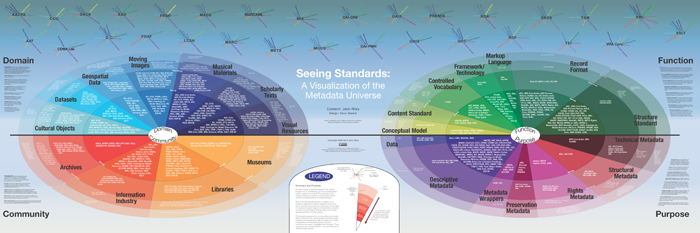 SEI 2011
2
Don’t panic. You can make good decisions with the right information.
6/9/2011
We’ll begin with some theory, and then move on to practice.
SEI 2011
3
Many definitions of metadata
“Data about data”
“Structured information about an information resource of any media type or format.” (Caplan)
“Structured information that describes, explains, locates, or otherwise makes it easier to retrieve, use, or manage an information resource.” (NISO)
“Metadata is constructed, constructive, and actionable.” (Coyle)
…
6/9/2011
SEI 2011
4
Refining a definition
Other characteristics
Structure
Control
Origin
Machine-generated
Human-generated
The difference between data, metadata, and meta-metadata is often one of perspective
6/9/2011
SEI 2011
5
Some uses of metadata in cultural heritage institutions
6/9/2011
Catalog cards
Slide labels
VR databases
Online catalogs
SEI 2011
Finding aids
Inventories
Registers
6
Some types of metadata
6/9/2011
SEI 2011
7
Metadata in action
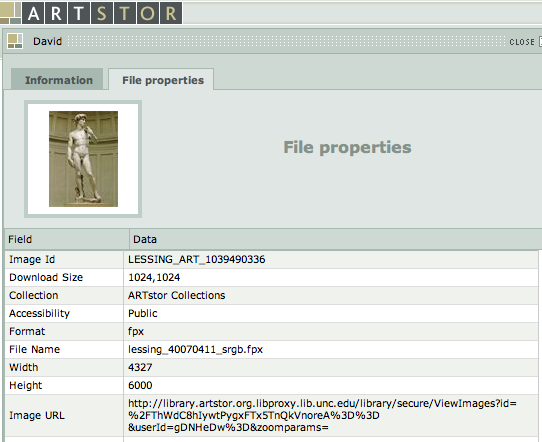 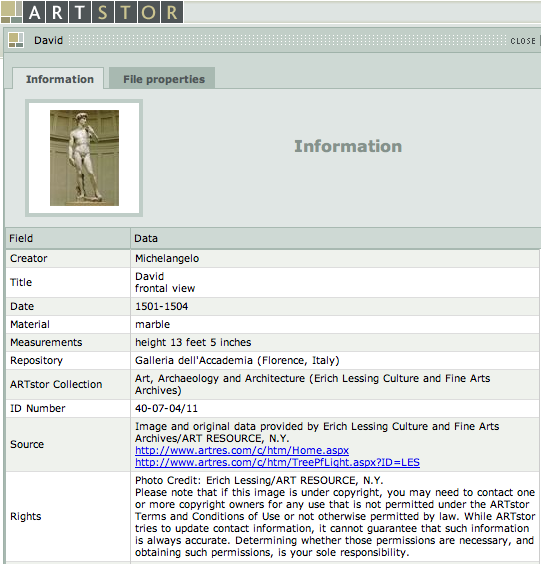 6/9/2011
Descriptive metadata
Technical metadata
SEI 2011
Navigating between multiple views of the same image would be structural metadata.
Rights metadata
8
But…
6/9/2011
The lines between these types are rarely clear
We’ll primarily talk about descriptive metadata today
SEI 2011
9
And you also need to know about…
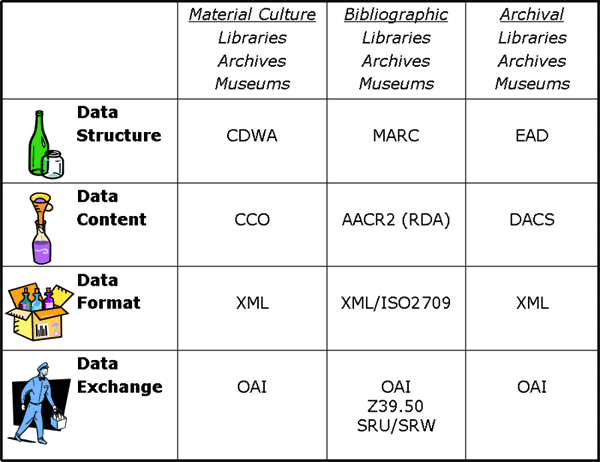 6/9/2011
SEI 2011
10
Chart by Elings & Waibel, “Metadata for All”  <http://firstmonday.org/htbin/cgiwrap/bin/ojs/index.php/fm/article/view/1628/1543>
General principles to apply
Tie your choice of standards to your purpose
Art images vs. documentary images
Pedagogical vs. museum object management vs. archival
Look to the community for best practices
Know why you’re doing something a certain way
Display, search, browse
Current and reasonable future discovery needs
If it’s not immediately justifiable, ask the hard questions
Avoid the temptation to over-describe
Document your decisions
Consider uses of your metadata beyond your local system
6/9/2011
SEI 2011
11
6/9/2011
So now what?
Let’s look at some options.
SEI 2011
12
Some metadata standards of use to VR professionals
6/9/2011
Data structure (descriptive)
VRA Core
CDWA
CDWA Lite
MARC
MODS
Dublin Core
Data structure (technical)
MIX

Data content
CCO
AACR2/RDA
DACS
SEI 2011
13
MIX technical metadata
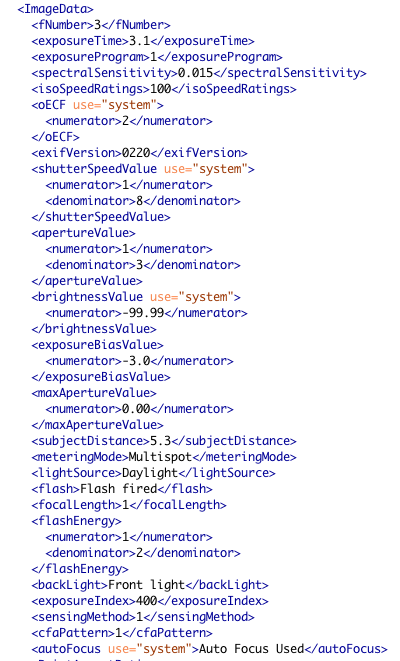 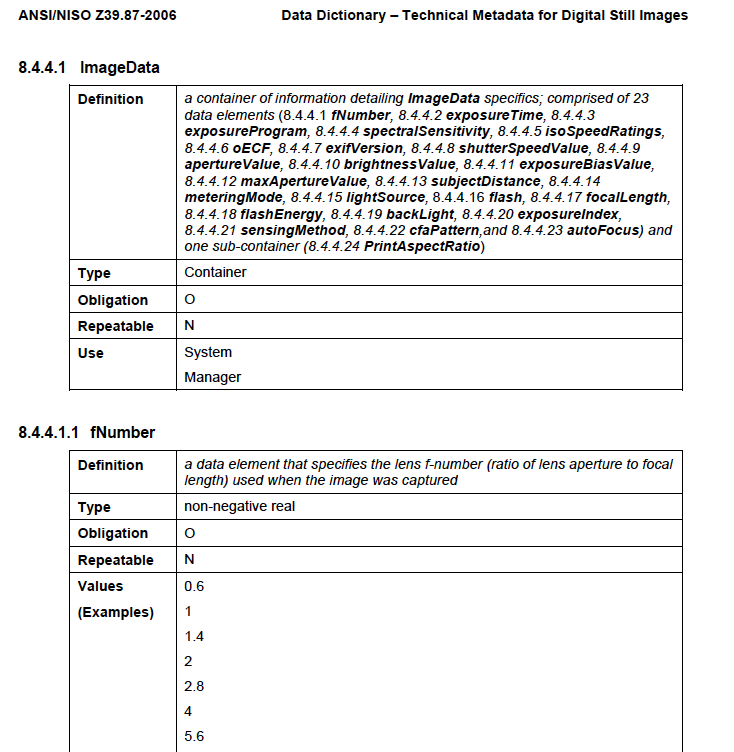 6/9/2011
SEI 2011
14
Caveat: this example is MIX 1.0, and the current version is 2.0.
Using MIX
Not many do, actually
Most of it should be automatically generated
Few if any systems the VR community uses support it
Much more common in the “digital library” world, for long-term preservation purposes
6/9/2011
SEI 2011
15
CCO content standard
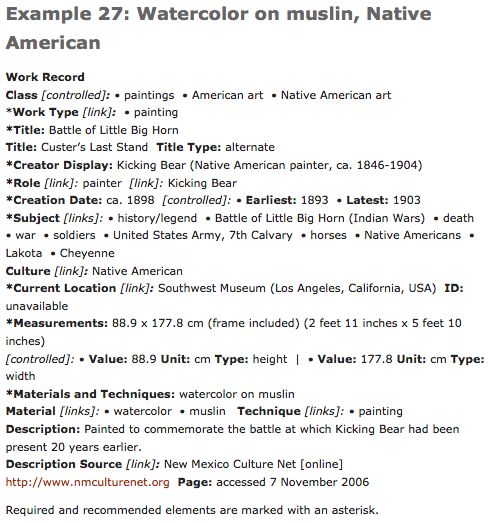 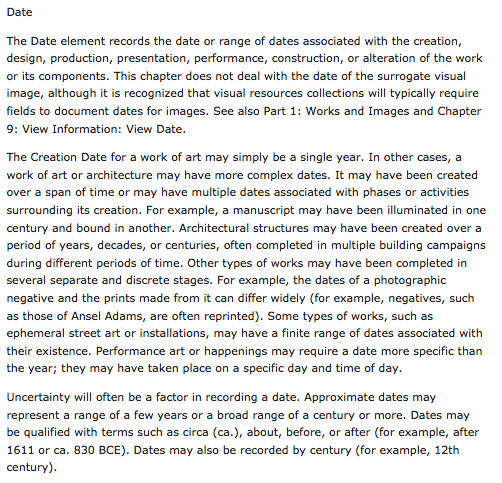 6/9/2011
SEI 2011
16
From http://cco.vrafoundation.org/
Using a content standard
It’s OK to pick and choose when to apply it
It’s just a set of rules (that humans wrote) and therefore is wide open to interpretation
Try to constrain the full standard for your local implementation
Don’t fret too much if your case isn’t covered or you find it ambiguous
Provided examples are useful, but they’re not the rules
Alternatives to CCO
AACR2/RDA if you want a more “bibliographic” approach
DACS if you want a more archival approach, focusing on the description of whole collections rather than individual items
6/9/2011
SEI 2011
17
Visual Resources Association Core Categories (VRA Core)
6/9/2011
THIS is the metadata structure standard that you really need to know
Designed by visual resources specialists
Distinguishes between collection, work, and image
Schemas for “unrestricted” and “restricted” versions
Provides for values for both display and indexing
This isn’t common in other metadata standards
Focus on creation, style, culture
Best used on collections of reproductions of works of art & architecture
SEI 2011
18
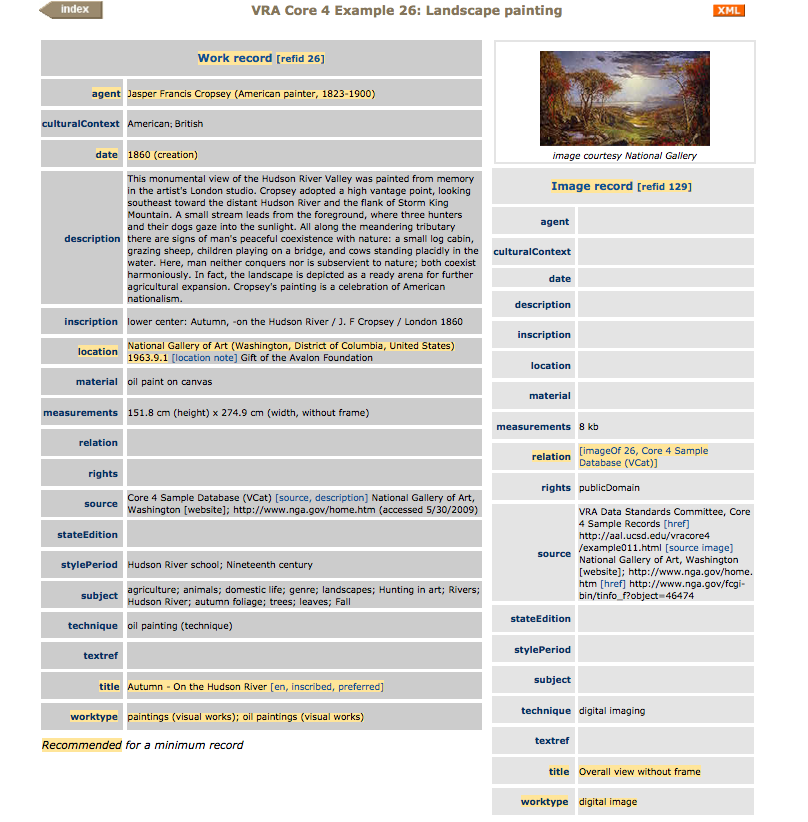 6/9/2011
SEI 2011
19
This record in XML
[Speaker Notes: Things to point out:
* Work and image in separate records
*Separate elements for display and indexing values
*Use of controlled vocabularies
*Connections to research relevant to the work]
Let’s practice!
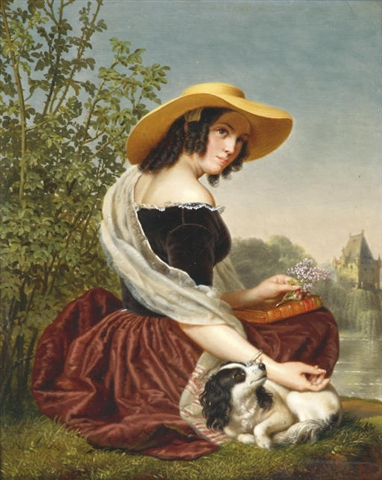 Description: "Good memories" by Ange Francois, Belgian painter (1800-1867)

Date: Unknown but not later than 1867

Author: Ange Francois
6/9/2011
SEI 2011
Don’t worry about data values for now; we’ll get to that in a bit.
20
http://commons.wikimedia.org/wiki/File:MemoriesAngeFrancois.jpeg
Categories for the Description of Works of Art (CDWA)
6/9/2011
Strong museum, curatorial focus
Strong on culture, physical location
Meant to describe original works, not surrogates or reproductions
Best used for unique materials owned and managed by your institution
Base metadata format for many museum collection management systems
No formally specified encoding, but recommends storing data in a relational structure
Guidelines are nearly as prescriptive as a content standard
SEI 2011
21
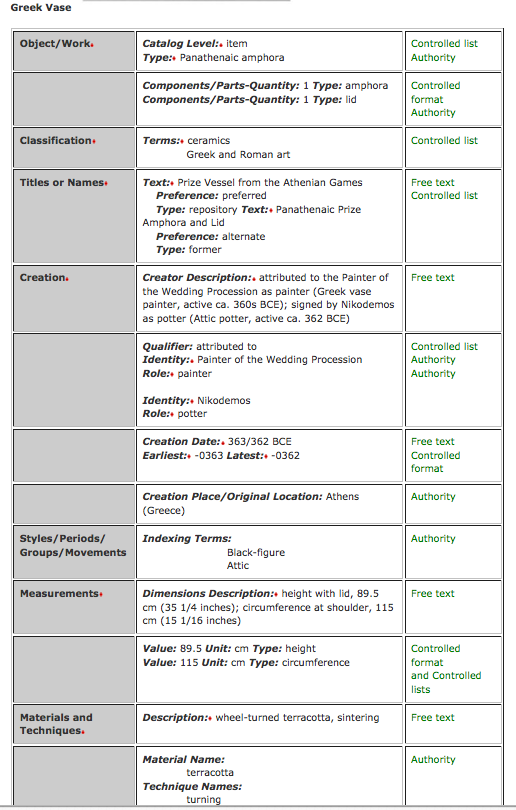 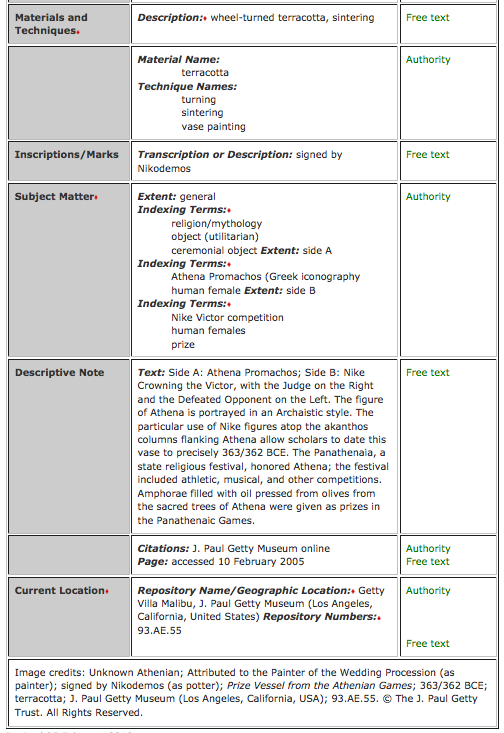 6/9/2011
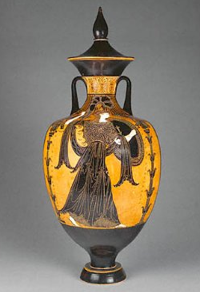 SEI 2011
22
And again…
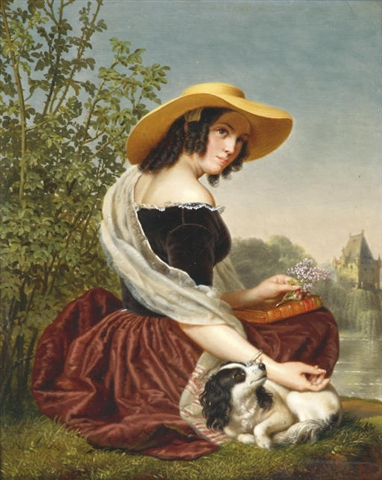 Description: "Good memories" by Ange Francois, Belgian painter (1800-1867)

Date: Unknown but not later than 1867

Author: Ange Francois
6/9/2011
SEI 2011
Don’t worry about data values for now; we’ll get to that in a bit.
23
http://commons.wikimedia.org/wiki/File:MemoriesAngeFrancois.jpeg
CDWA Derivatives
6/9/2011
CDWA Lite = Simplified version of the full CDWA
In XML
For data sharing
Light Information Describing Object (LIDO)
Expansion of CDWA Lite
Combined with museumdat
SEI 2011
24
MARC
Used in library catalogs
Might use if
You wanted discovery through the library catalog
Your unit is an integral part of an academic library system and does not invest in an image database for teaching 
You can do it, but it’s not a great fit
MARCXML sometimes used when MARC exists but an XML form is needed
I won’t suggest that we do a MARC exercise here. (Woohoo!)
6/9/2011
SEI 2011
25
Metadata Object Description Schema (MODS)
6/9/2011
Still “bibliographic” in nature
No natural places for some data elements, such as cultural origin of an object
Doesn’t make work vs. image distinction
Might use if:
You’re integrating your VR material material into a wider digital library context
You are describing documentary images rather than art images
You already have a system that can handle it
SEI 2011
26
And again…
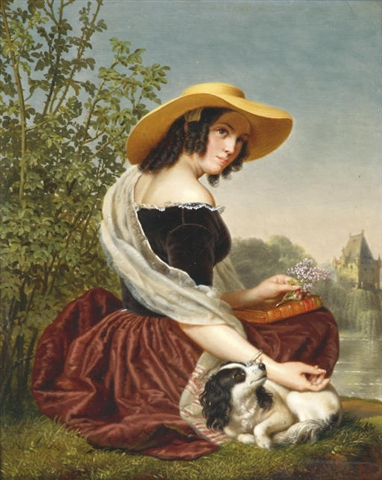 Description: "Good memories" by Ange Francois, Belgian painter (1800-1867)

Date: Unknown but not later than 1867

Author: Ange Francois
6/9/2011
SEI 2011
Don’t worry about data values for now; we’ll get to that in a bit.
27
http://commons.wikimedia.org/wiki/File:MemoriesAngeFrancois.jpeg
Simple Dublin Core
An extremely basic metadata structure standard, originally developed for documents on the web
Intended to be core across all resource domains
This is the format used for the OAI-PMH metadata sharing protocol
Rarely if ever used as a native metadata format in the cultural heritage sector
6/9/2011
SEI 2011
28
Qualified Dublin Core
A more robust version of simple Dublin Core
Additional elements
Element qualifiers
Syntax encoding schemes
Native format in some digital library systems
DSpace
CONTENTdm
Might use if:
You’re integrating your VR material material into a wider digital library context
You are describing documentary images rather than art images
You already have a system that can handle it
6/9/2011
SEI 2011
29
And again…
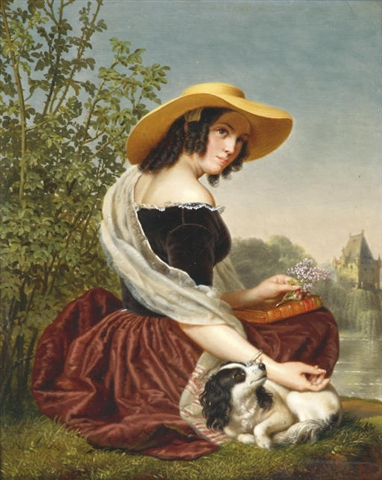 Description: "Good memories" by Ange Francois, Belgian painter (1800-1867)

Date: Unknown but not later than 1867

Author: Ange Francois
6/9/2011
SEI 2011
Don’t worry about data values for now; we’ll get to that in a bit.
30
http://commons.wikimedia.org/wiki/File:MemoriesAngeFrancois.jpeg
6/9/2011
But that’s only the first step.
Let’s think more carefully about what goes in those fields.
SEI 2011
Content standards + vocabulary control
31
Vocabulary control
Also known as:
Controlled vocabularies
Authority control
Use it for fields where:
You want browseability
Many different resources will have the same value in a field
One thing might be known by different names and it would be useful to discover those things together
6/9/2011
SEI 2011
32
6/9/2011
Which fields in VRA core would benefit from vocabulary control?
SEI 2011
33
Controlled vocabularies are highly specialized – other communities may have some that are useful for you

Most have a mechanism for new terms to be proposed
6/9/2011
SEI 2011
Let’s look at some controlled vocabularies useful for VR collections
34
Art & Architecture Thesaurus (AAT)
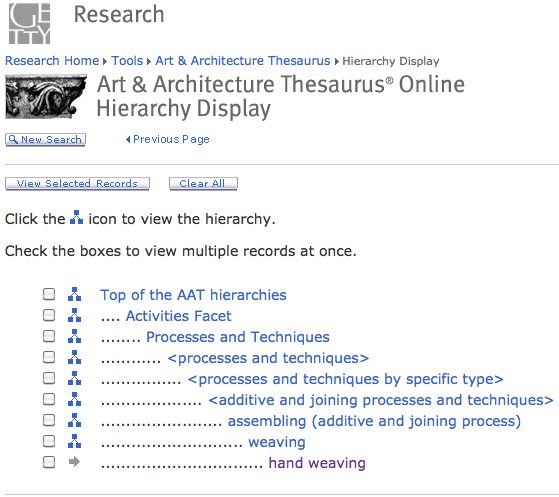 6/9/2011
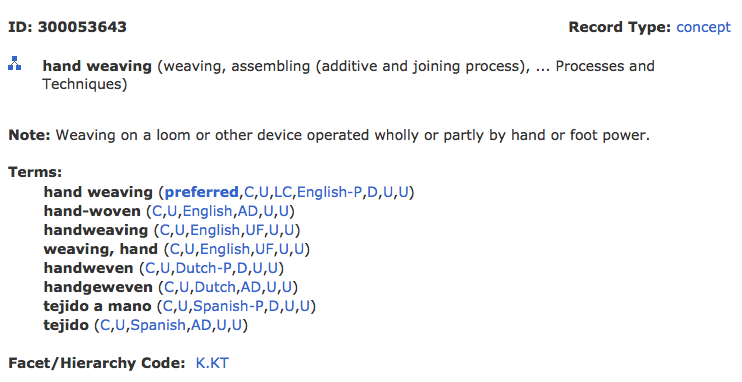 SEI 2011
35
Thesaurus for Geographic Names (TGN)
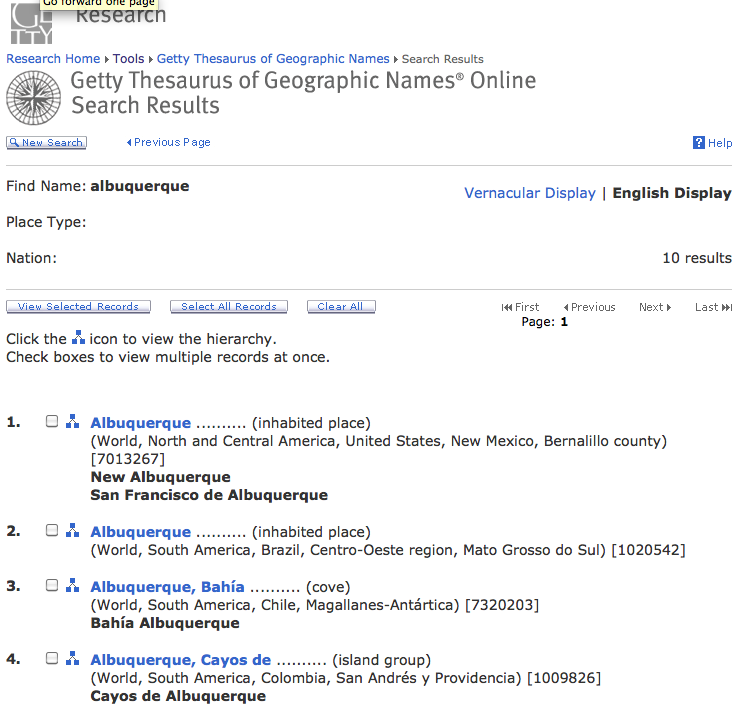 6/9/2011
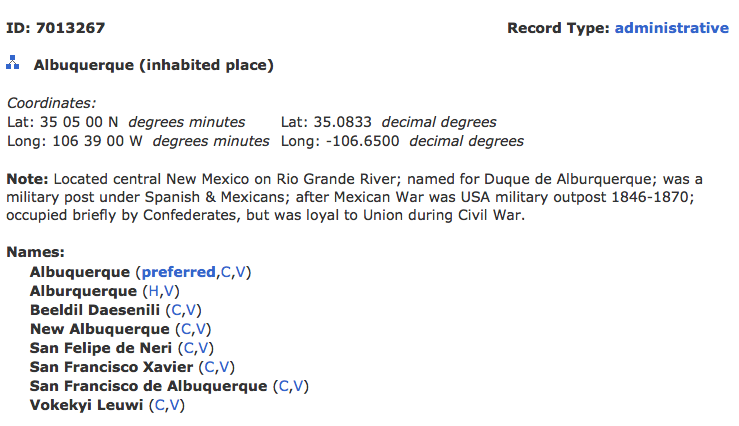 SEI 2011
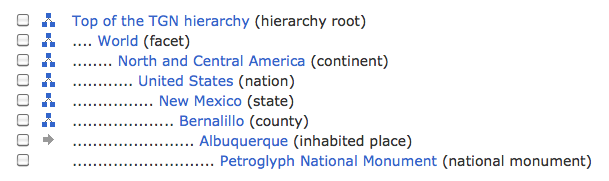 36
Union List of Artists’ Names (ULAN)
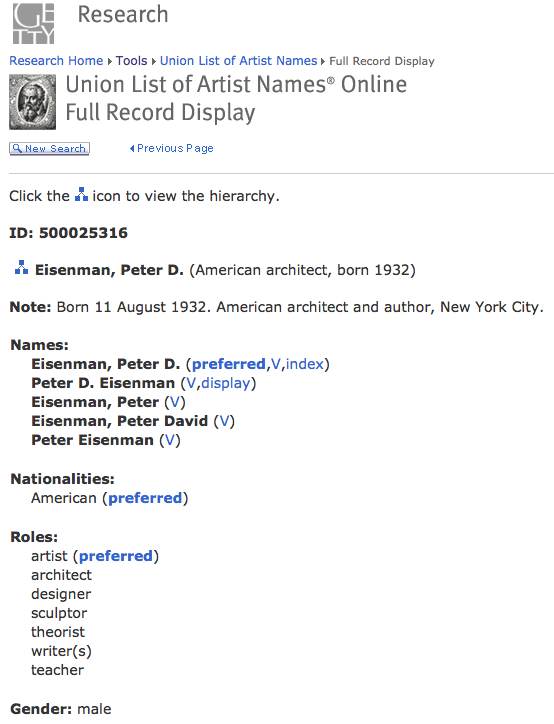 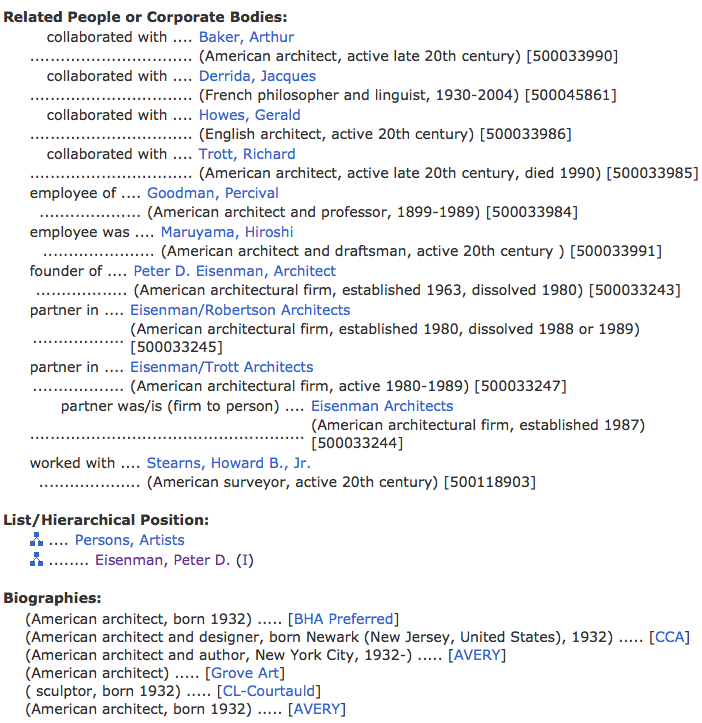 6/9/2011
SEI 2011
37
Cultural Objects Name Authority (CONA)
Forthcoming 2012 from Getty vocabularies
Will include records at several different levels: item, group, collection, etc
Accepting contributions now
Records may include:
Creator
Creation date
Measurements
Materials
Current location
Etc.
6/9/2011
SEI 2011
38
Thesaurus for Graphic Materials (TGM) I & II
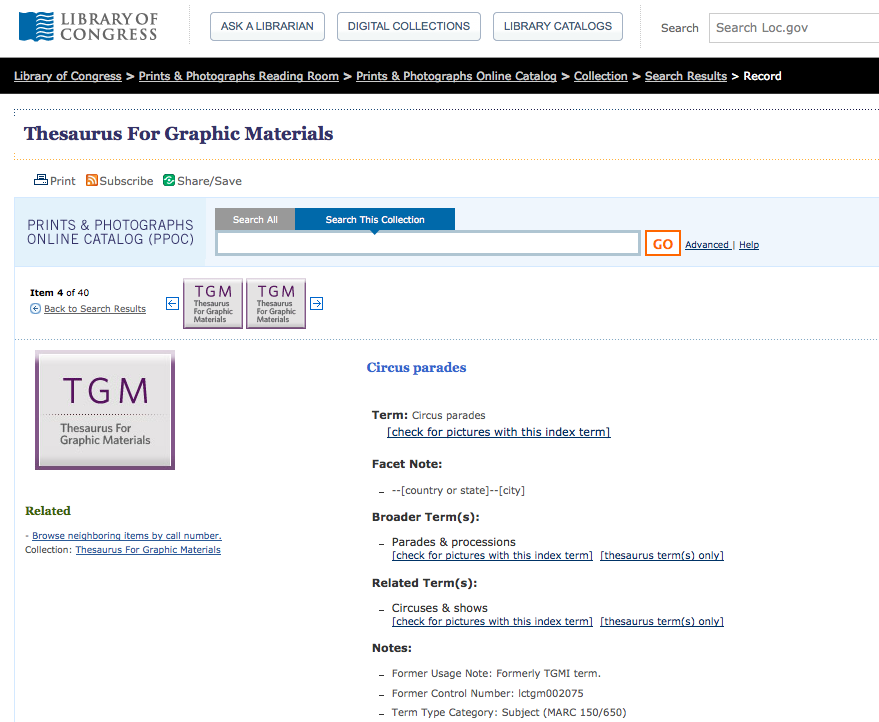 6/9/2011
SEI 2011
39
Metadata mapping
6/9/2011
Surprise! You’ve done some of this already today.
VRA Work Title ≈  CDWA Title Text ≈ MODS <titleInfo><title>
SEI 2011
A documented crosswalk lays the groundwork for automatically transforming metadata from one structure standard into another.
40
[Speaker Notes: Mappings performed via XSLT, or a full programming language.]
Much mapping work pre-exists for you
6/9/2011
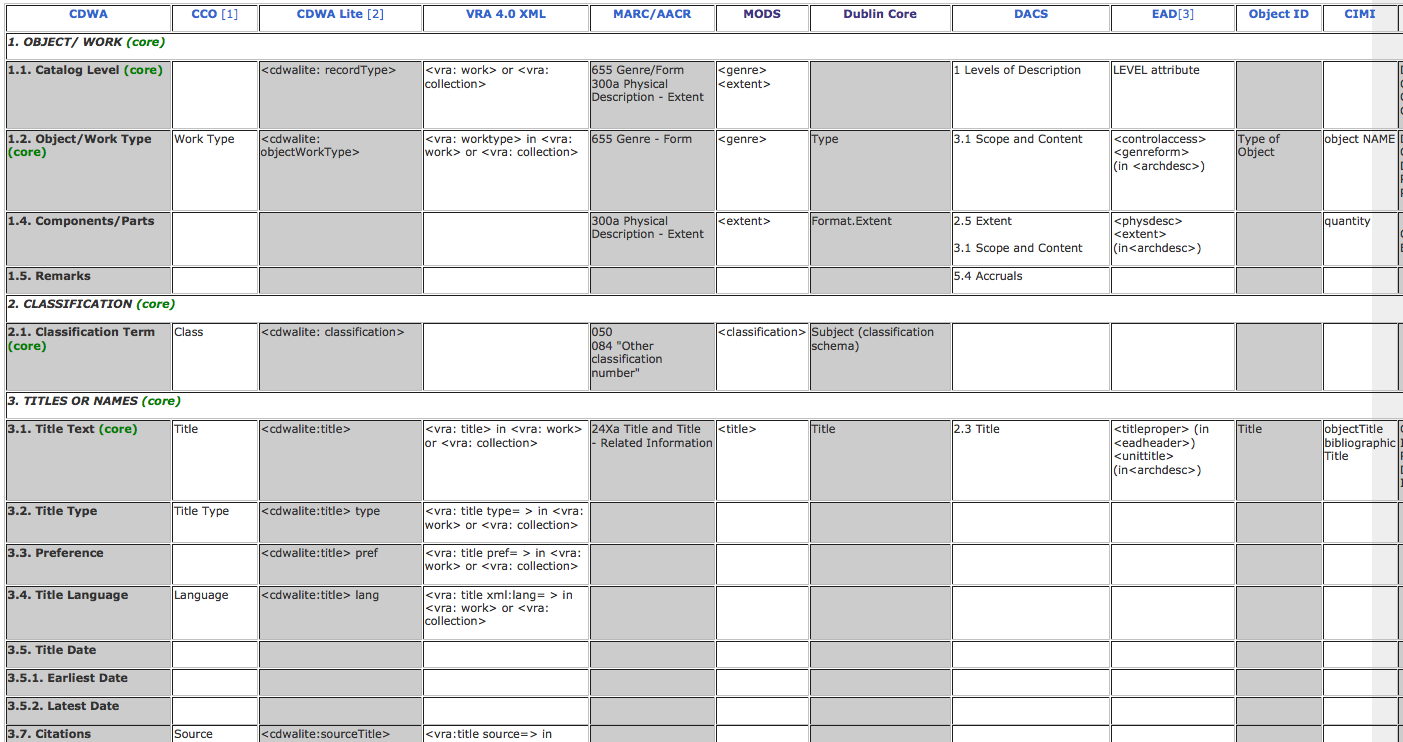 SEI 2011
How does our work matching up data between metadata formats compare to this?
41
http://www.getty.edu/research/publications/electronic_publications/intrometadata/crosswalks.html
And that’s not all!
Let’s think about some additional implementation issues:
Store metadata internal to an image file or externally?
Store natively in XML or in a relational database or some other way?
How widely can/will you share your metadata?
What will your workflow look like?
Description vs. authority control
Digitize first or describe first?
Is there any pre-existing metadata you can reuse?
What can you to in today’s implementation to make migration to future systems easier?
6/9/2011
SEI 2011
42
[Speaker Notes: Have a group discussion about these issues.]
Your interaction with the system
6/9/2011
All of the systems you heard about earlier this week have limitations. (Sorry.)
Be informed so you can push where reasonable, and contribute effectively to system selection and implementation process
Be careful about hacking your data to accommodate a local system quirk
SEI 2011
43
What’s next?
There’s an active metadata community to talk with
Increasingly catalogers are working closely with technical staff
Get some hands on practice!
I’d be happy to talk further: jennriley@unc.edu
6/9/2011
SEI 2011
44
This work by Jenn Riley is licensed under a Creative Commons Attribution-NonCommercial-ShareAlike 3.0 Unported License.
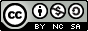